Brexit negotiations: conduct and problemsA guest YouTube lecture by Alexander Clarkson
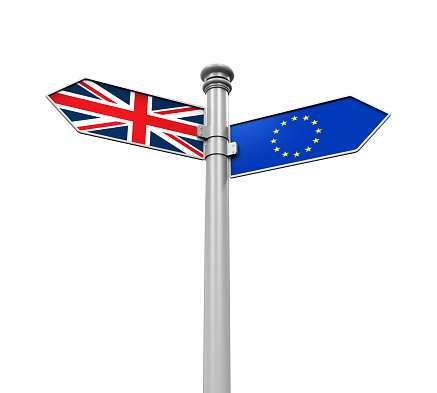 EVS465: Brexit: Politics, Policies and Processes

29 April 2020
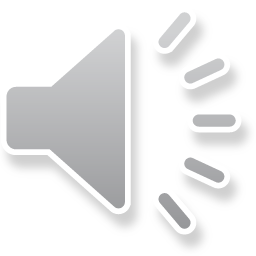 Alexander Clarkson 
King’s College London
Lecturer in German and European & International Studies


https://www.youtube.com/watch?v=2t96lHjMvoc
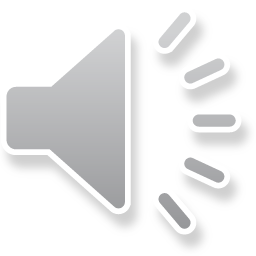